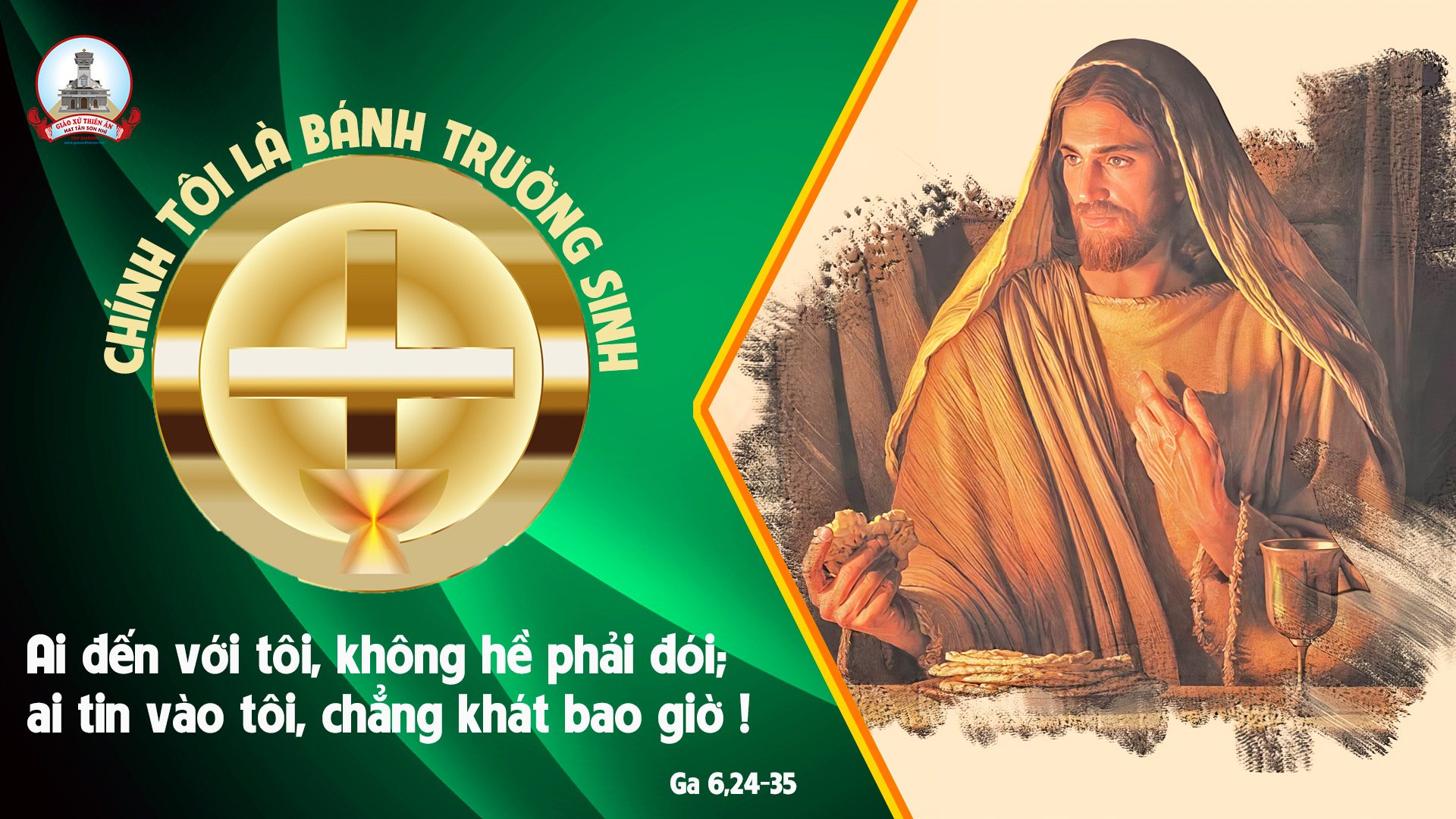 TẬP HÁT CỘNG ĐOÀN
Đk: Chúa ban bánh bởi trời nuôi dưỡng họ.
Alleluia-Alleluia
Người ta sống không nguyên bởi bánh, nhưng bởi mọi lời do miệng Thiên Chúa phán ra.
Alleluia…
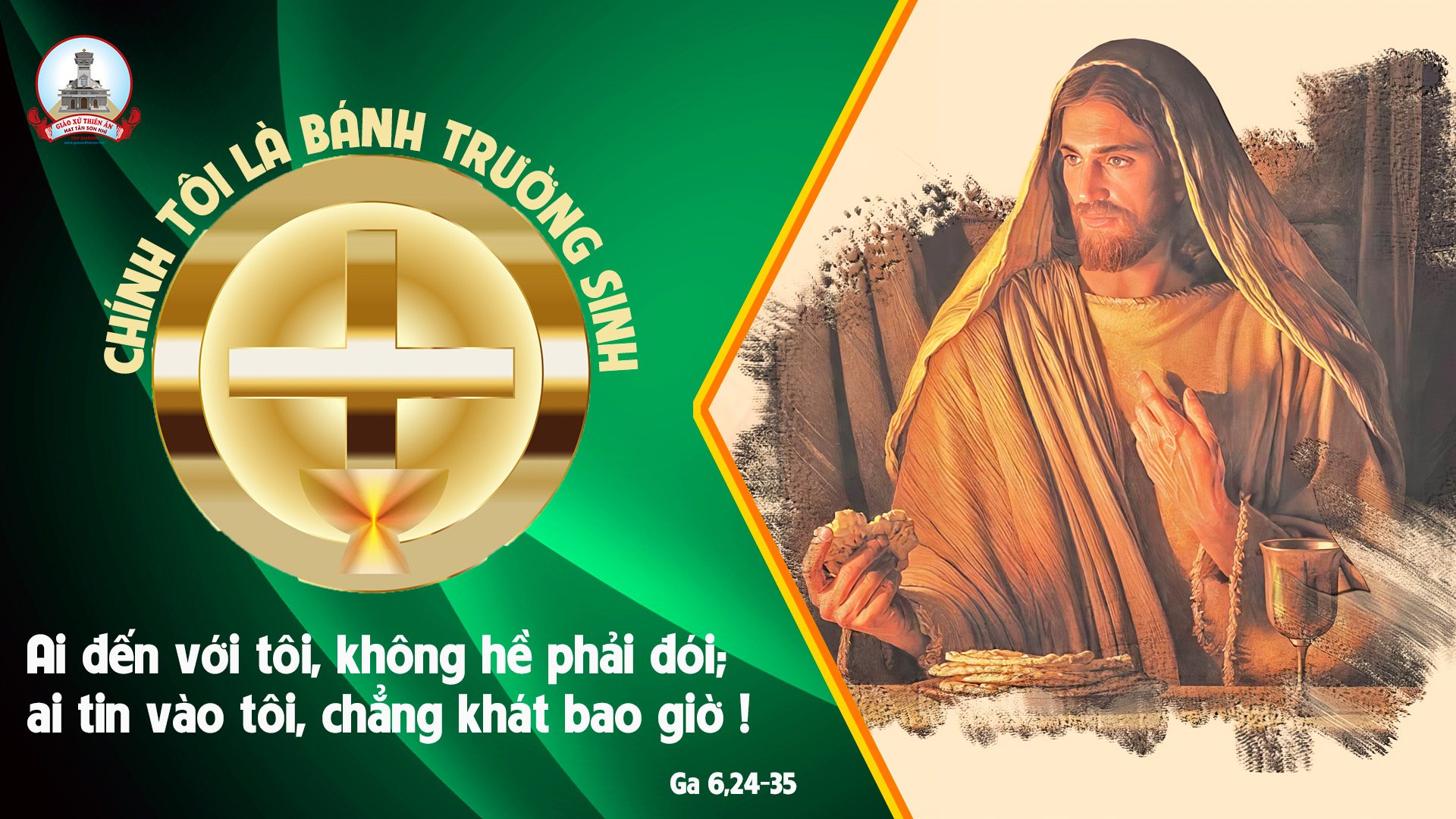 Ca Nhập LễCA LÊN ĐI 4Lm. Kim Long
Tk1: Ca lên đi, hỡi triều thần thánh trên trời. Hiệp cùng muôn dân tấu hòa nơi nơi, muôn bài ca chan chứa tình yêu. Mừng Chúa Cha uy quyền nguồn tác sinh diệu huyền. Tình Người bao la vững bền thiên thu. Ôi tình yêu muôn đời cao sáng.
Đk: Ca lên đi hỡi thiên cung, ca lên đi hỡi nhân trần.
Tk2: Ca lên đi, hỡi triều thần thánh trên trời. Hiệp cùng muôn dân tấu hòa nơi nơi, muôn bài ca chan chứa tình yêu. Cùng hát khen Ngôi Lời đã giáng sinh trên đời. Tình Người bao la vững bền thiên thu. Ôi tình yêu muôn đời cao sáng.
Đk: Ca lên đi hỡi thiên cung, ca lên đi hỡi nhân trần.
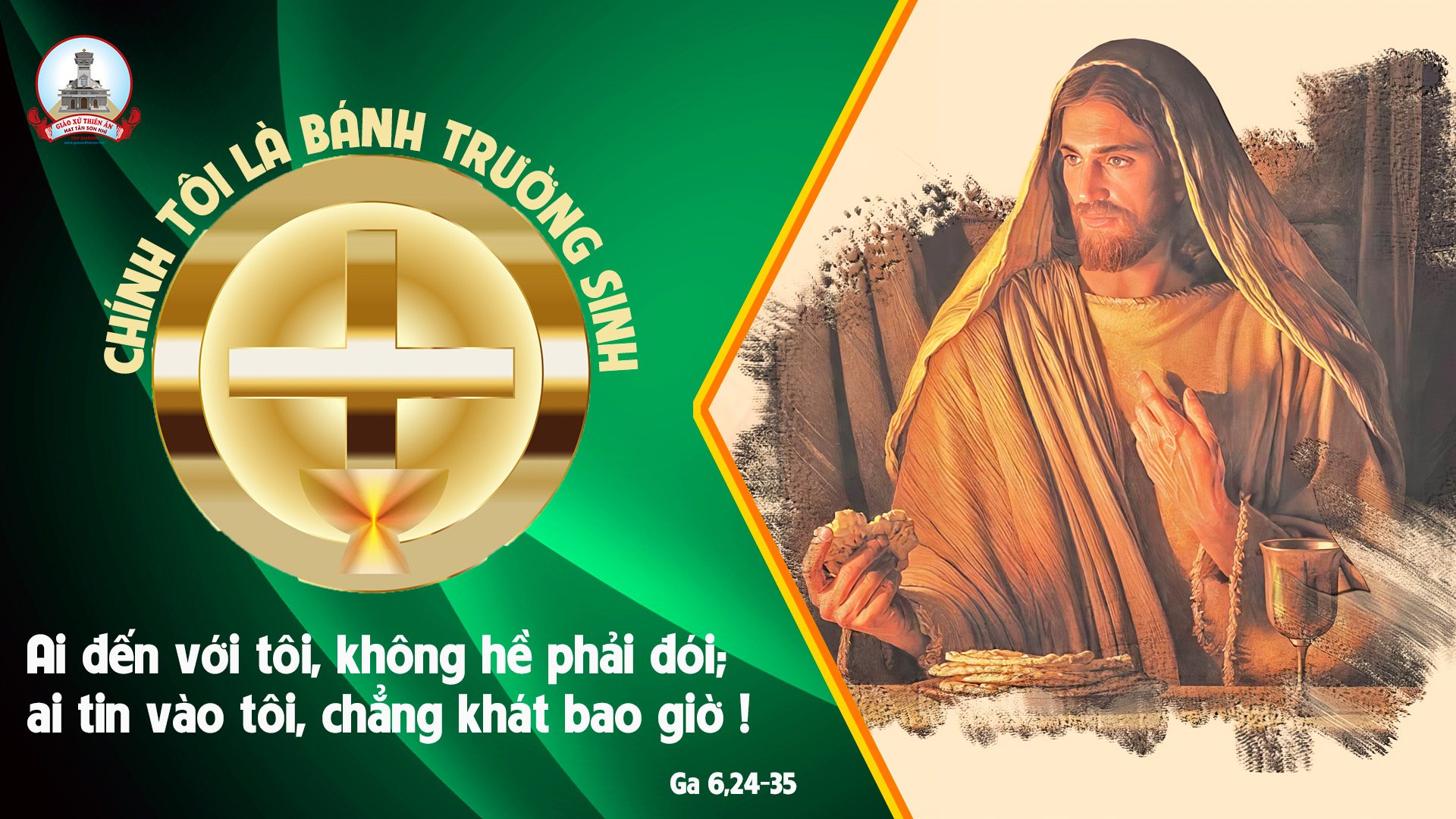 KINH VINH DANH
Ca Lên Đi 2
Chủ tế: Vinh danh Thiên Chúa trên các tầng trời. Và bình an dưới thế, bình an dưới thế cho người thiện tâm.
Chúng con ca ngợi Chúa. Chúng con chúc tụng Chúa. Chúng con thờ lạy Chúa. Chúng con tôn vinh Chúa. Chúng con cảm tạ Chúa vì vinh quang cao cả Chúa.
Lạy Chúa là Thiên Chúa, là Vua trên trời, là Chúa Cha toàn năng. Lạy Con Một Thiên Chúa, Chúa Giê-su Ki-tô.
Lạy Chúa là Thiên Chúa, là Chiên Thiên Chúa, là Con Đức Chúa Cha. Chúa xoá tội trần gian, xin thương, xin thương, xin thương xót chúng con.
Chúa xoá tội trần gian, xin nhận lời chúng con cầu khẩn. Chúa ngự bên hữu Đức Chúa Cha, xin thương, xin thương, xin thương xót chúng con.
Vì lạy Chúa Giê-su Ki-tô, chỉ có Chúa là Đấng Thánh, chỉ có Chúa là Chúa, chỉ có Chúa là Đấng Tối Cao, cùng Đức Chúa Thánh Thần trong vinh quang Đức Chúa Cha. A-men. A-men.
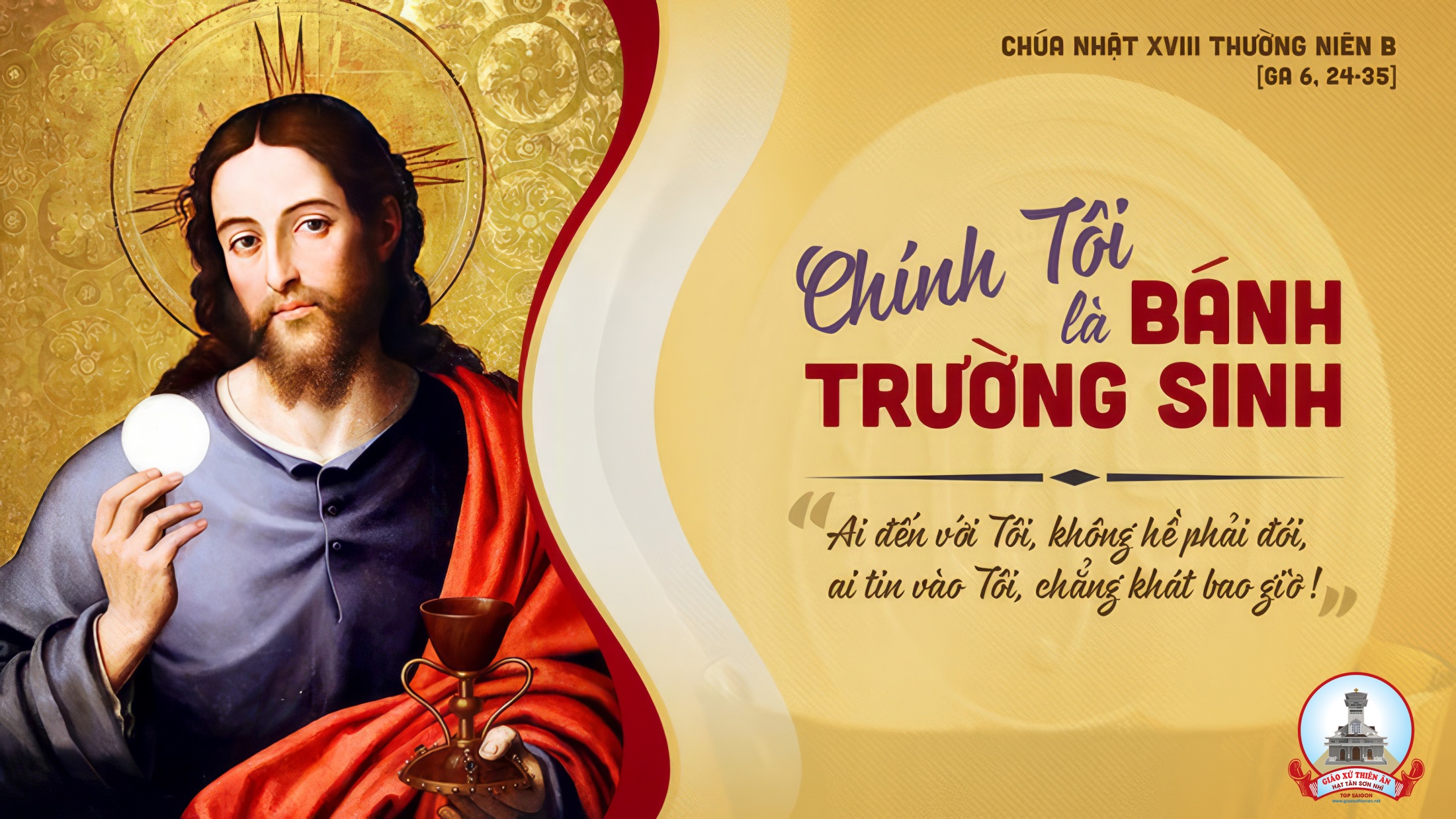 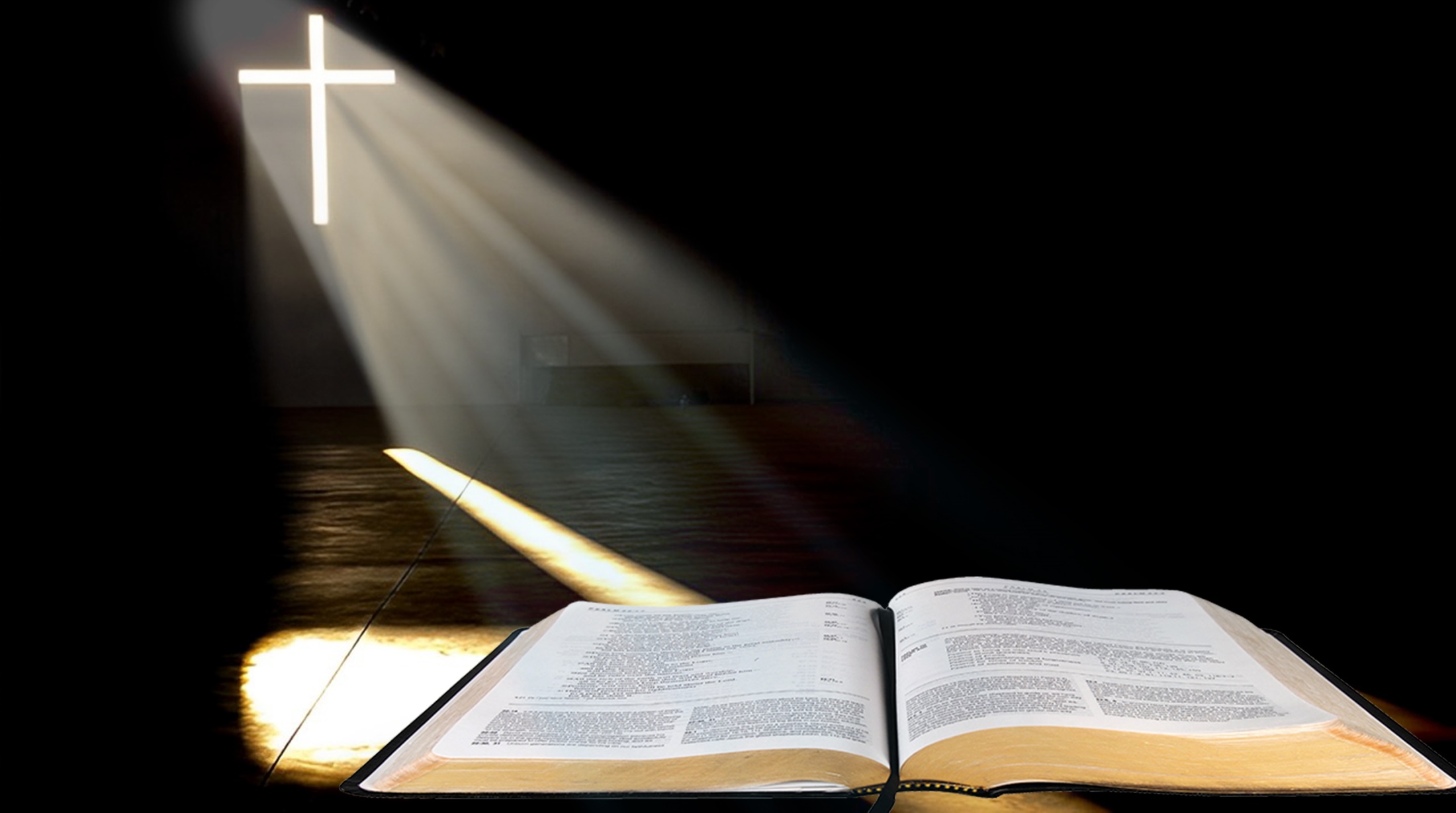 Bài đọc 1
Ta sẽ làm cho bánh từ trời mưa xuống cho các ngươi ăn.
Bài trích sách Xuất hành.
THÁNH VỊNH 77CHÚA NHẬT XVIII THƯỜNG NIÊNNĂM B Lm. Kim Long03 Câu
Đk: Chúa ban bánh bởi trời nuôi dưỡng họ.
Tk1: Nghe cha ông xưa kia kể lại, hãy loan truyền để con cháu hay: Sự nghiệp Chúa bao là lẫy lừng, tay Chúa từng làm những kỳ công.
Đk: Chúa ban bánh bởi trời nuôi dưỡng họ.
Tk2: Mây cao xanh vâng theo Chúa truyền, cánh cửa trời Ngài đã hé ra, man-na rớt như là mưa rào, nuôi dưỡng họ bằng bánh trời ban.
Đk: Chúa ban bánh bởi trời nuôi dưỡng họ.
Tk3: Nhân gian nay no nê mãn nguyện, bánh thiên thần rầy họ đã ăn, đưa dân tới sống trong thánh địa, tay hữu Ngài dựng núi gầy non.
Đk: Chúa ban bánh bởi trời nuôi dưỡng họ.
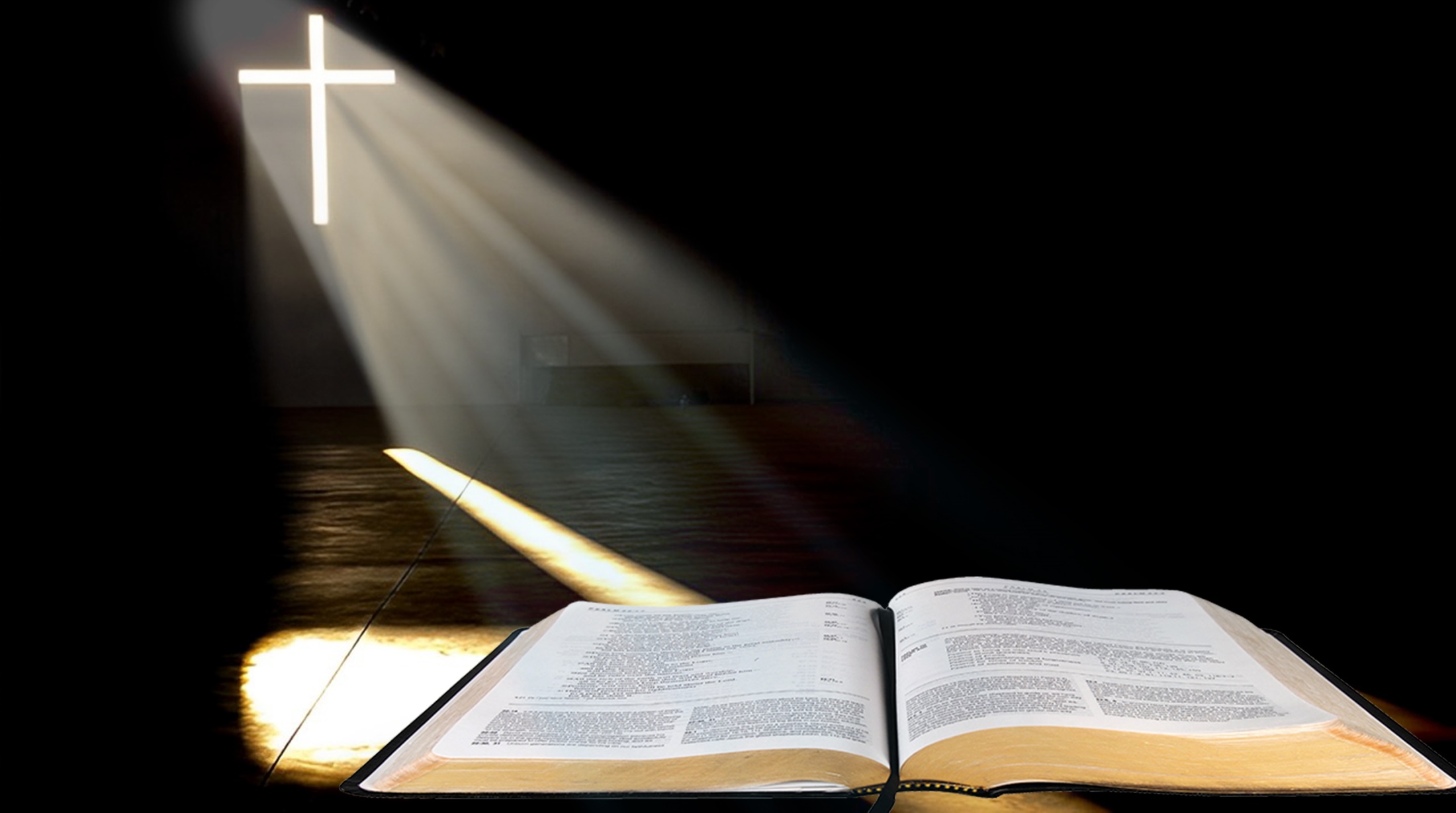 Bài đọc 2
Anh em phải mặc lấy con người mới, là con người đã được sáng tạo theo 
hình ảnh Thiên Chúa.
Bài trích thư của thánh Phao-lô tông đồ gửi tín hữu Ê-phê-xô.
Alleluia-Alleluia
Người ta sống không nguyên bởi bánh, nhưng bởi mọi lời do miệng Thiên Chúa phán ra.
Alleluia…
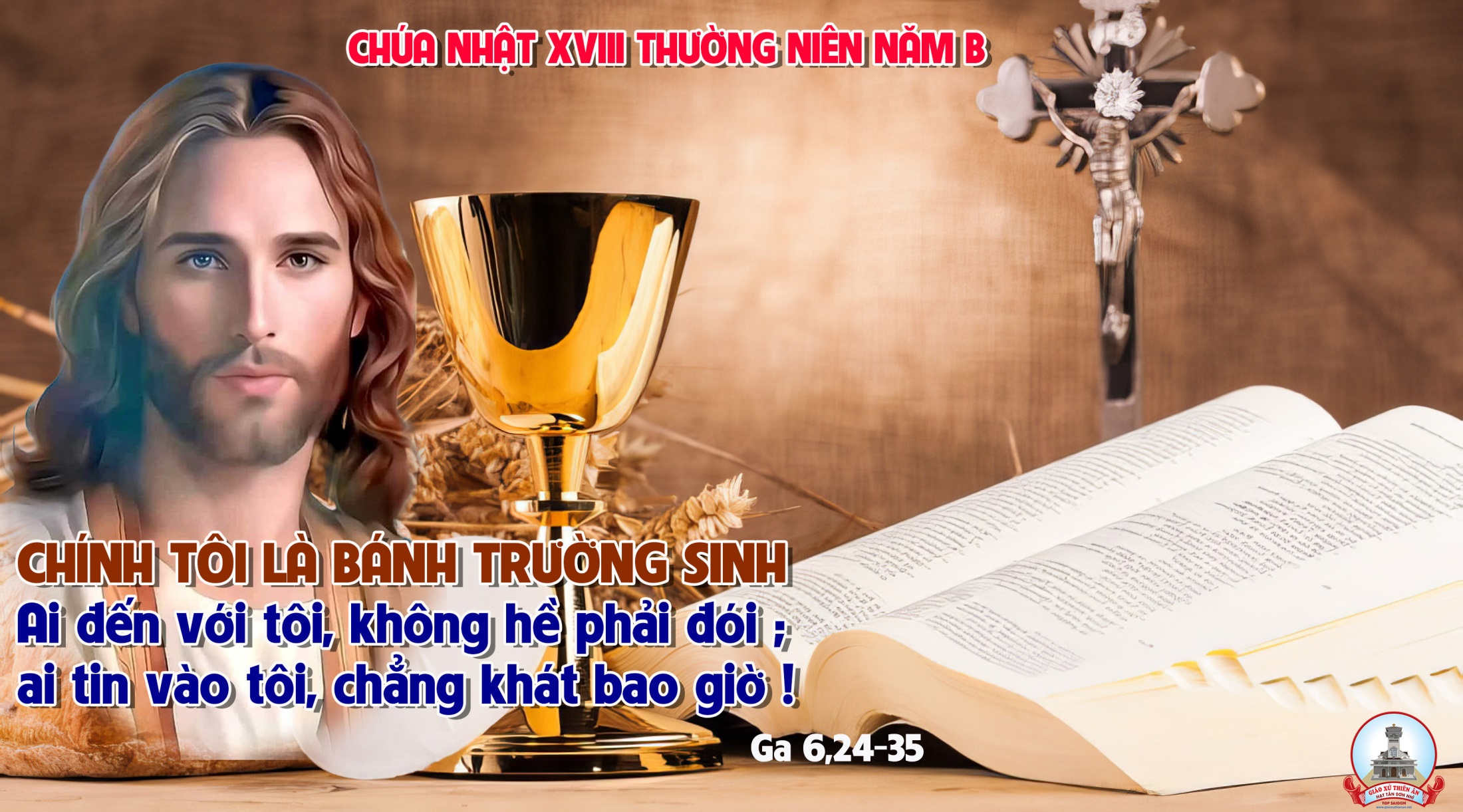 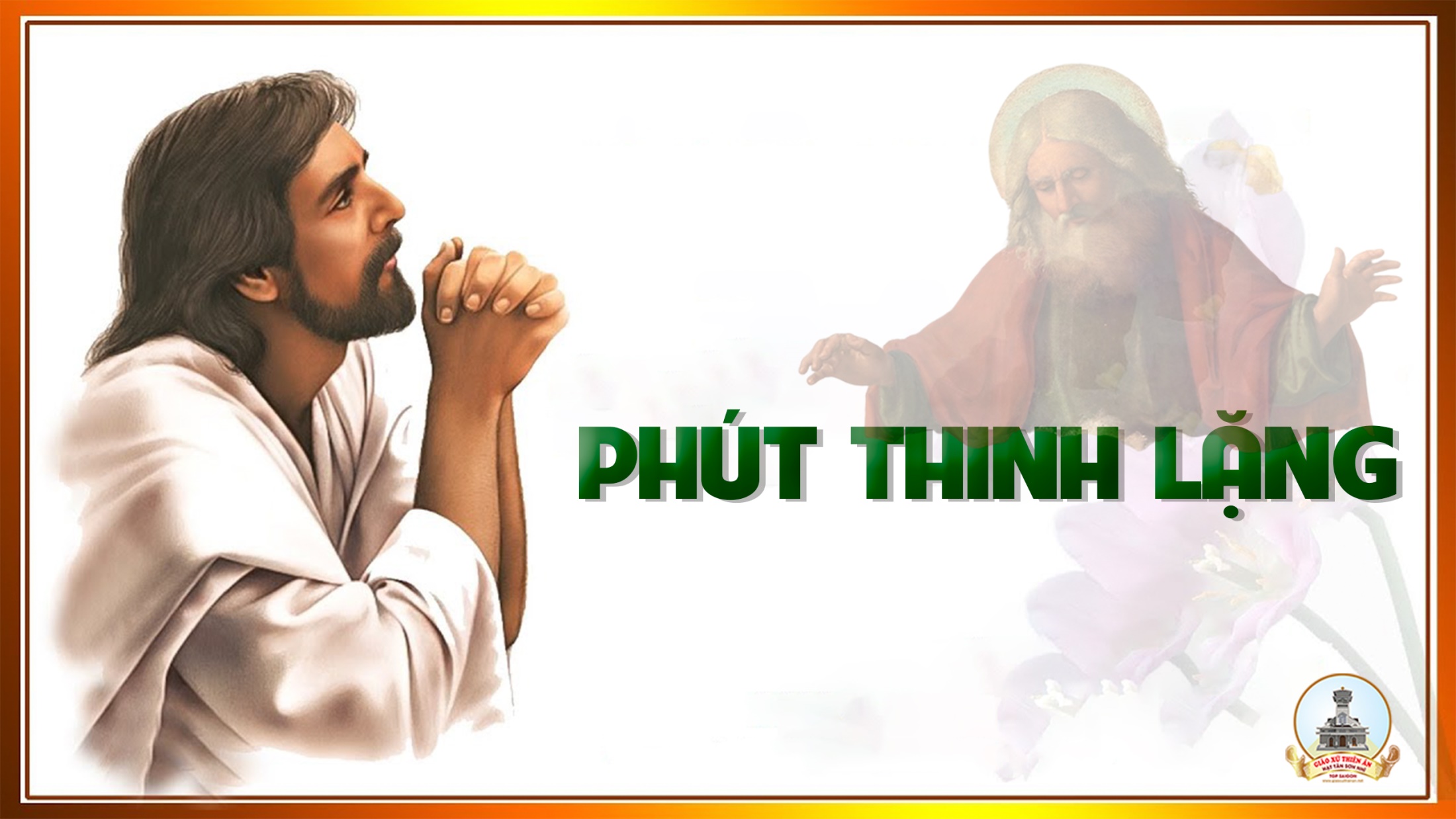 KINH TIN KÍNH
Tôi tin kính một Thiên Chúa là Cha toàn năng, Đấng tạo thành trời đất, muôn vật hữu hình và vô hình.
Tôi tin kính một Chúa Giêsu Kitô, Con Một Thiên Chúa, sinh bởi Đức Chúa Cha từ trước muôn đời.
Người là Thiên Chúa bởi Thiên Chúa, Ánh Sáng bởi Ánh Sáng, Thiên Chúa thật bởi Thiên Chúa thật,
được sinh ra mà không phải được tạo thành, đồng bản thể với Đức Chúa Cha, nhờ Người mà muôn vật được tạo thành.
Vì loài người chúng ta và để cứu độ chúng ta, Người đã từ trời xuống thế.
Bởi phép Đức Chúa Thánh Thần, Người đã nhập thể trong lòng Trinh Nữ Maria, và đã làm người.
Người chịu đóng đinh vào thập giá vì chúng ta, thời quan Phongxiô Philatô. Người chịu khổ hình và mai táng, ngày thứ ba Người sống lại như lời Thánh Kinh.
Người lên trời, ngự bên hữu Đức Chúa Cha, và Người sẽ lại đến trong vinh quang để phán xét kẻ sống và kẻ chết, Nước Người sẽ không bao giờ cùng.
Tôi tin kính Đức Chúa Thánh Thần là Thiên Chúa và là Đấng ban sự sống, Người bởi Đức Chúa Cha và Đức Chúa Con mà ra,
Người được phụng thờ và tôn vinh cùng với Đức Chúa Cha và Đức Chúa Con. Người đã dùng các tiên tri mà phán dạy.
Tôi tin Hội Thánh duy nhất thánh thiện công giáo và tông truyền.
Tôi tuyên xưng có một Phép Rửa để tha tội. Tôi trông đợi kẻ chết sống lại và sự sống đời sau. Amen.
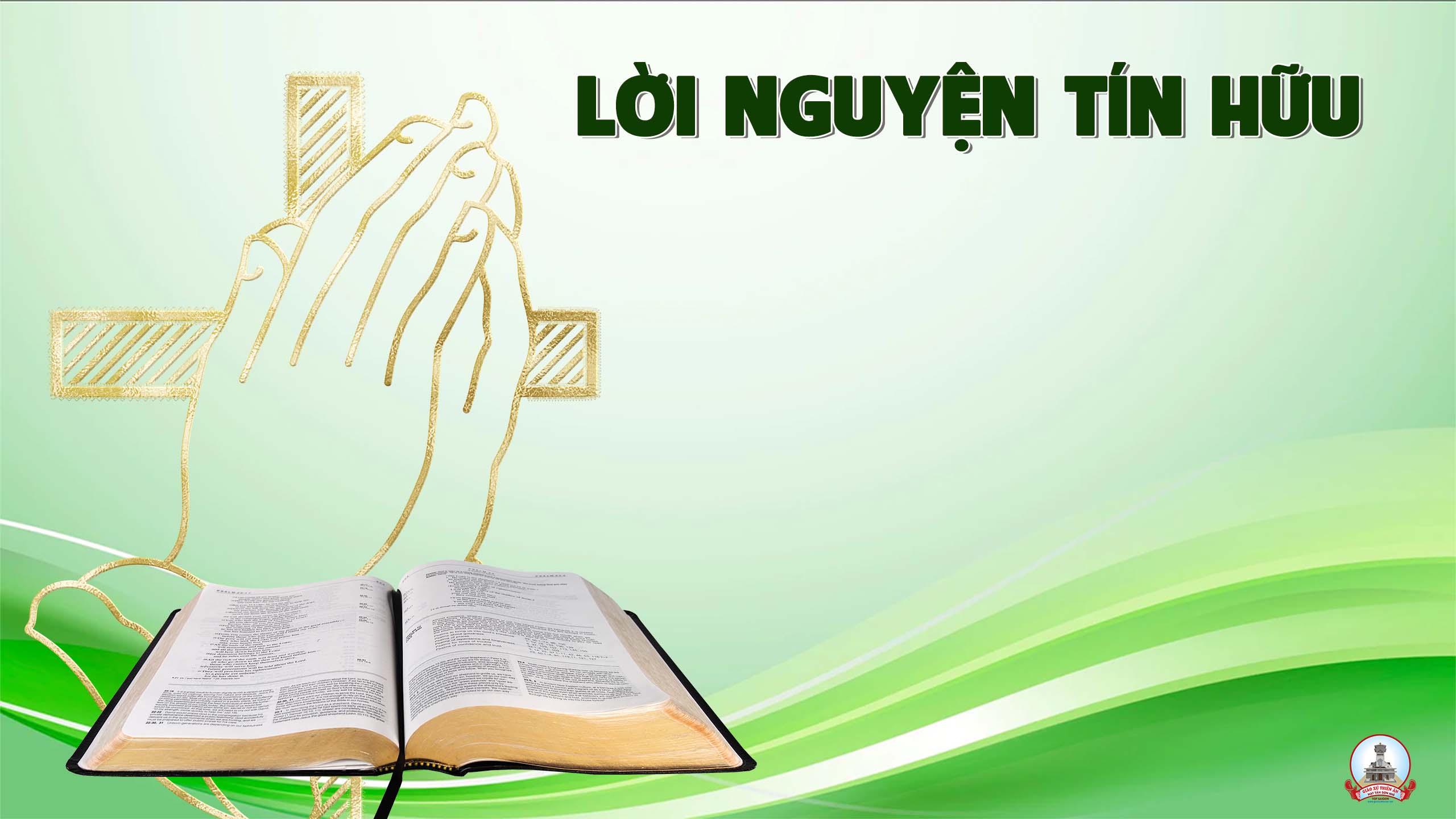 Anh chị em thân mến, Đức Giê-su là bánh trường sinh, ai đến với Người, không hề phải đói, ai tin vào Người, chẳng khát bao giờ. Với lòng tin tưởng mến yêu Chúa, chúng ta cùng dâng lời cầu xin.
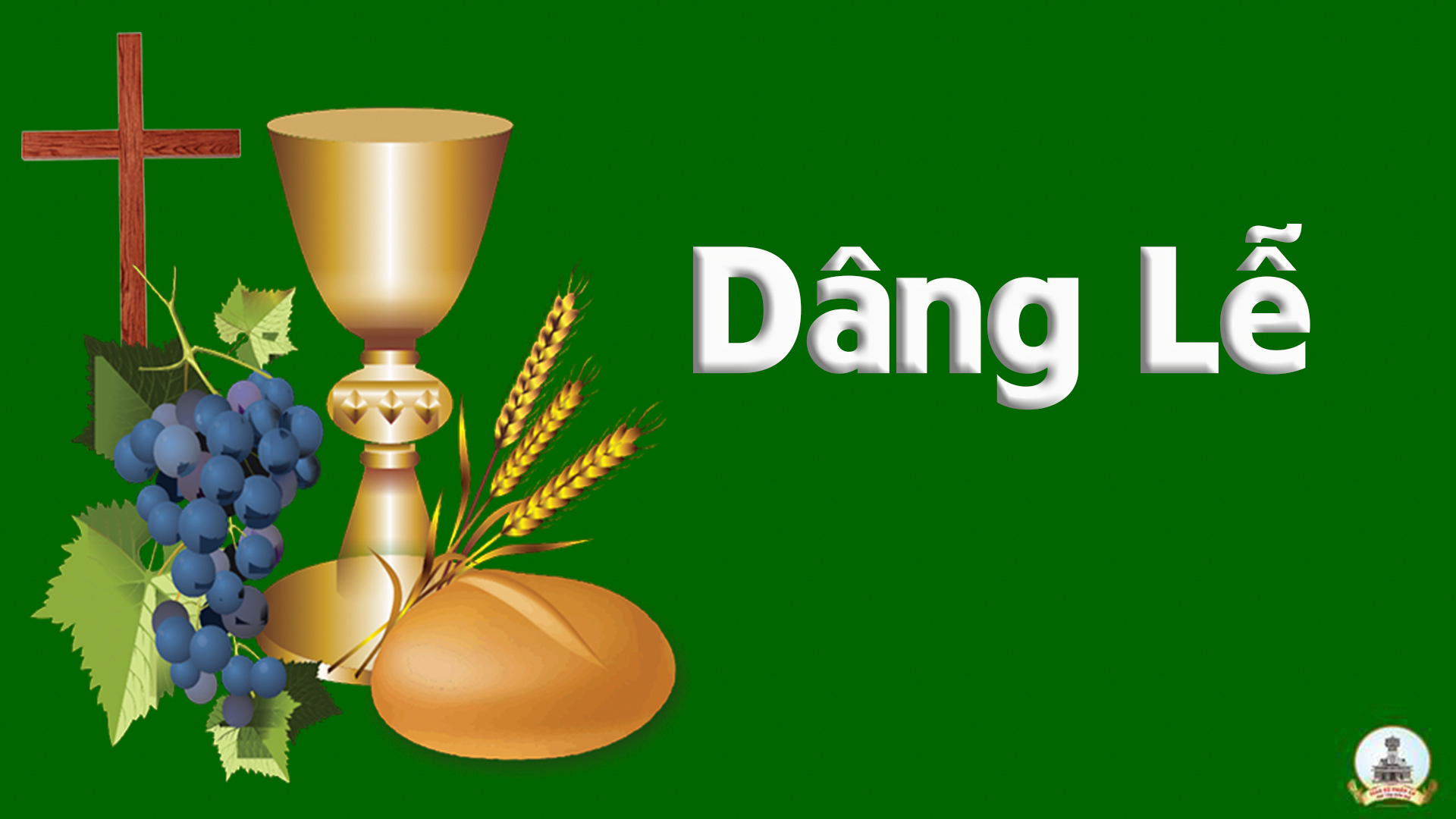 TÂM TÌNH CON DÂNG 1
Mai Khanh
Tk1: Với bao tâm tình này con kính dâng lên Ngài, đời con đây tiến dâng lên Ngài tất cả. Chúa luôn ở cùng dù bao khổ đau trên đời vụt tan đi ánh dương chiếu soi bình an.
Đk: Kỳ công Cha ban cho thế giới lãnh phúc ân bao la tuyệt vời, này con dâng lên Cha bánh thơm sạch tinh, lòng Cha bao dung như suối nước mát tưới tiêu cho xanh ruộng đồng, này rượu thơm con dâng dám mong Cha nhận cho.
Tk2: Trái thơm ngọt lành này con kính dâng lên Ngài, cùng bao nhiêu trái tim mang đầy nhiệt huyết. Tiếng ca tiếng cười cùng bao nỗi vui nỗi buồn, Ngài khoan dung dám mong xin Ngài nhận cho.
Đk: Kỳ công Cha ban cho thế giới lãnh phúc ân bao la tuyệt vời, này con dâng lên Cha bánh thơm sạch tinh, lòng Cha bao dung như suối nước mát tưới tiêu cho xanh ruộng đồng, này rượu thơm con dâng dám mong Cha nhận cho.
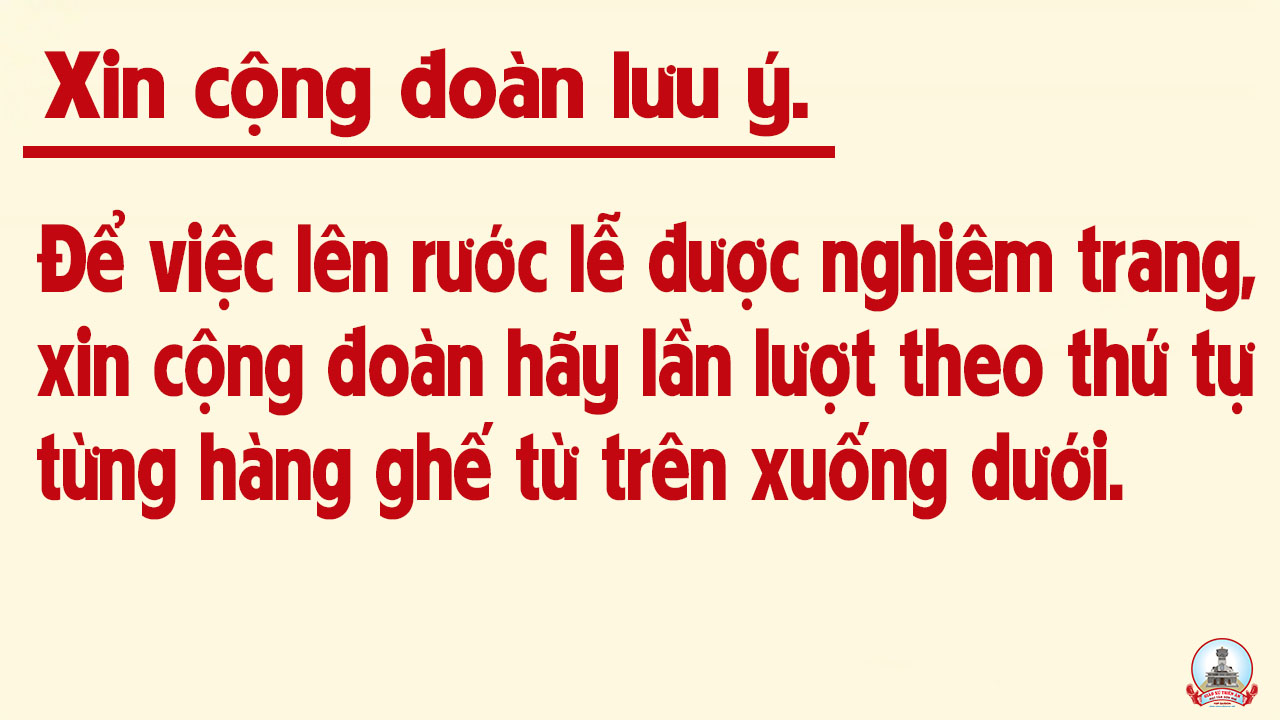 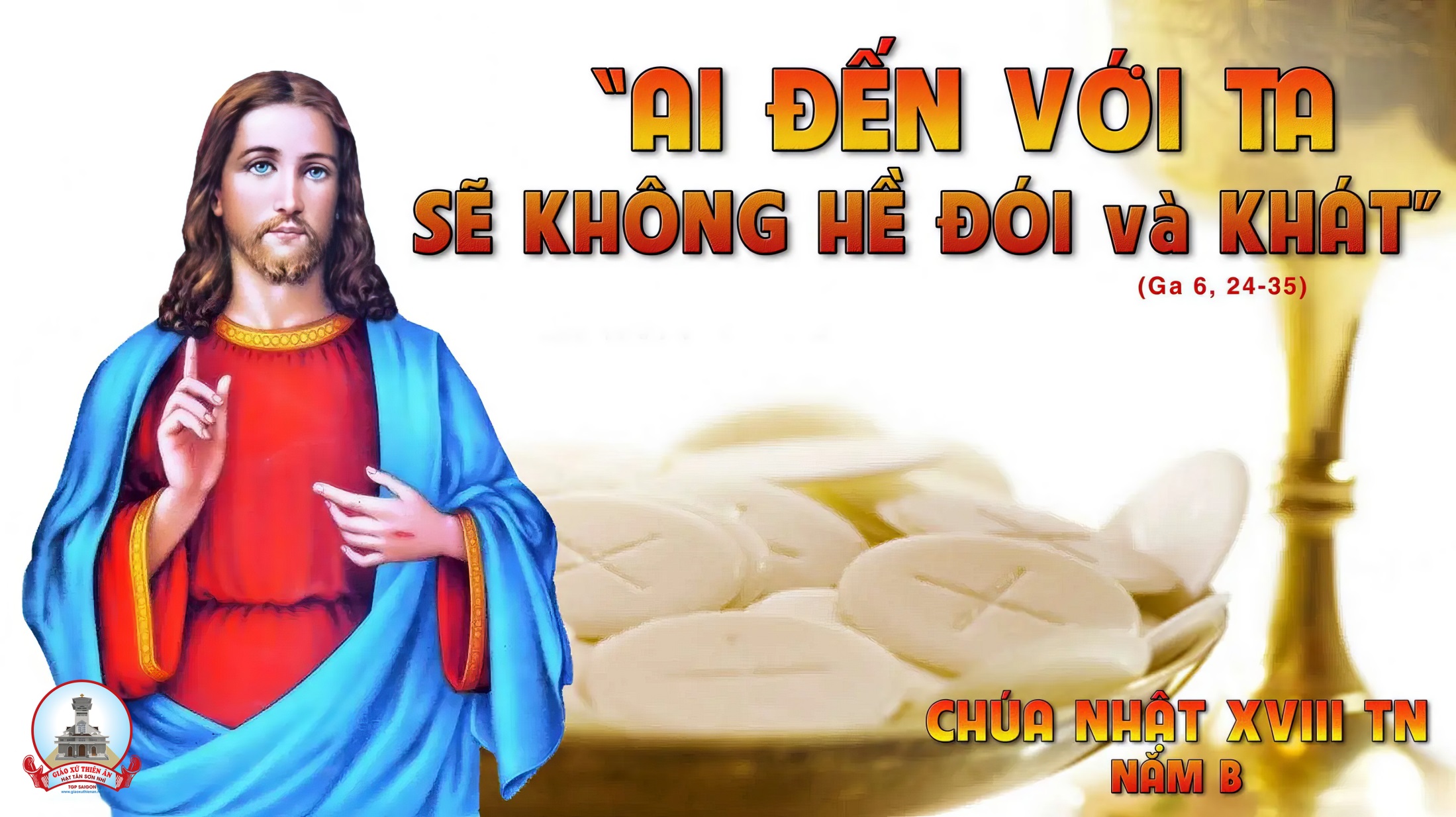 Ca Nguyện Hiệp LễCẢM MẾN ÂN TÌNHPhùng Minh Mẫn
Đk: Những ân tình Chúa dành cho con, quá dư đầy không còn chi hơn, biết lấy chi cảm mến thánh ân không bờ bến, Chúa thương ban xuống trên phận hèn…
… Những ân tình xuống từ trên cao, đến muôn đời không hề hư hao, dẫu tim con mềm yếu dễ phai như màu áo. Đấng yêu thương vẫn luôn ngọt ngào.
Tk1: Đời con luôn thắm tươi nhờ tình yêu ngày đêm dưỡng nuôi, hồn trào dâng ngàn muôn tâm tình chơi vơi. Nép trong cánh tay Ngài con hạnh phúc ngây ngất không ngơi. Ôi tình Chúa êm như khúc ca tuyệt vời.
Đk: Những ân tình Chúa dành cho con, quá dư đầy không còn chi hơn, biết lấy chi cảm mến thánh ân không bờ bến, Chúa thương ban xuống trên phận hèn…
… Những ân tình xuống từ trên cao, đến muôn đời không hề hư hao, dẫu tim con mềm yếu dễ phai như màu áo. Đấng yêu thương vẫn luôn ngọt ngào.
Tk2: Rộn ràng như suối mơ lòng con dâng ngập bao ý thơ vì Ngài thương chọn con lúc còn xa xưa. Bước đi giữa muôn người đem lòng mến tô thắm môi cười, đem tình Chúa thương yêu thứ tha vào đời.
Đk: Những ân tình Chúa dành cho con, quá dư đầy không còn chi hơn, biết lấy chi cảm mến thánh ân không bờ bến, Chúa thương ban xuống trên phận hèn…
… Những ân tình xuống từ trên cao, đến muôn đời không hề hư hao, dẫu tim con mềm yếu dễ phai như màu áo. Đấng yêu thương vẫn luôn ngọt ngào.
Tk3: Từng theo mỗi bước chân, Ngài gọi con bạn thân rất thân dìu con trên ngàn muôn nẻo đường nhân gian. Chính Ngài mở môi con cho miệng thốt lên những khôn ngoan, Tin Mừng Chúa đơm hoa khắp trên địa đàng.
Đk: Những ân tình Chúa dành cho con, quá dư đầy không còn chi hơn, biết lấy chi cảm mến thánh ân không bờ bến, Chúa thương ban xuống trên phận hèn…
… Những ân tình xuống từ trên cao, đến muôn đời không hề hư hao, dẫu tim con mềm yếu dễ phai như màu áo. Đấng yêu thương vẫn luôn ngọt ngào.
Tk4:  Trọn đời con ước ao thành lời ca ngợi Đấng tối cao đền tạ muôn hồng ân biển trời thâm sâu dẫu đời lắm chông gai xin lòng sắc son mãi không phai xin cùng bước theo chân Chúa trên đường dài.
Đk: Những ân tình Chúa dành cho con, quá dư đầy không còn chi hơn, biết lấy chi cảm mến thánh ân không bờ bến, Chúa thương ban xuống trên phận hèn…
… Những ân tình xuống từ trên cao, đến muôn đời không hề hư hao, dẫu tim con mềm yếu dễ phai như màu áo. Đấng yêu thương vẫn luôn ngọt ngào.
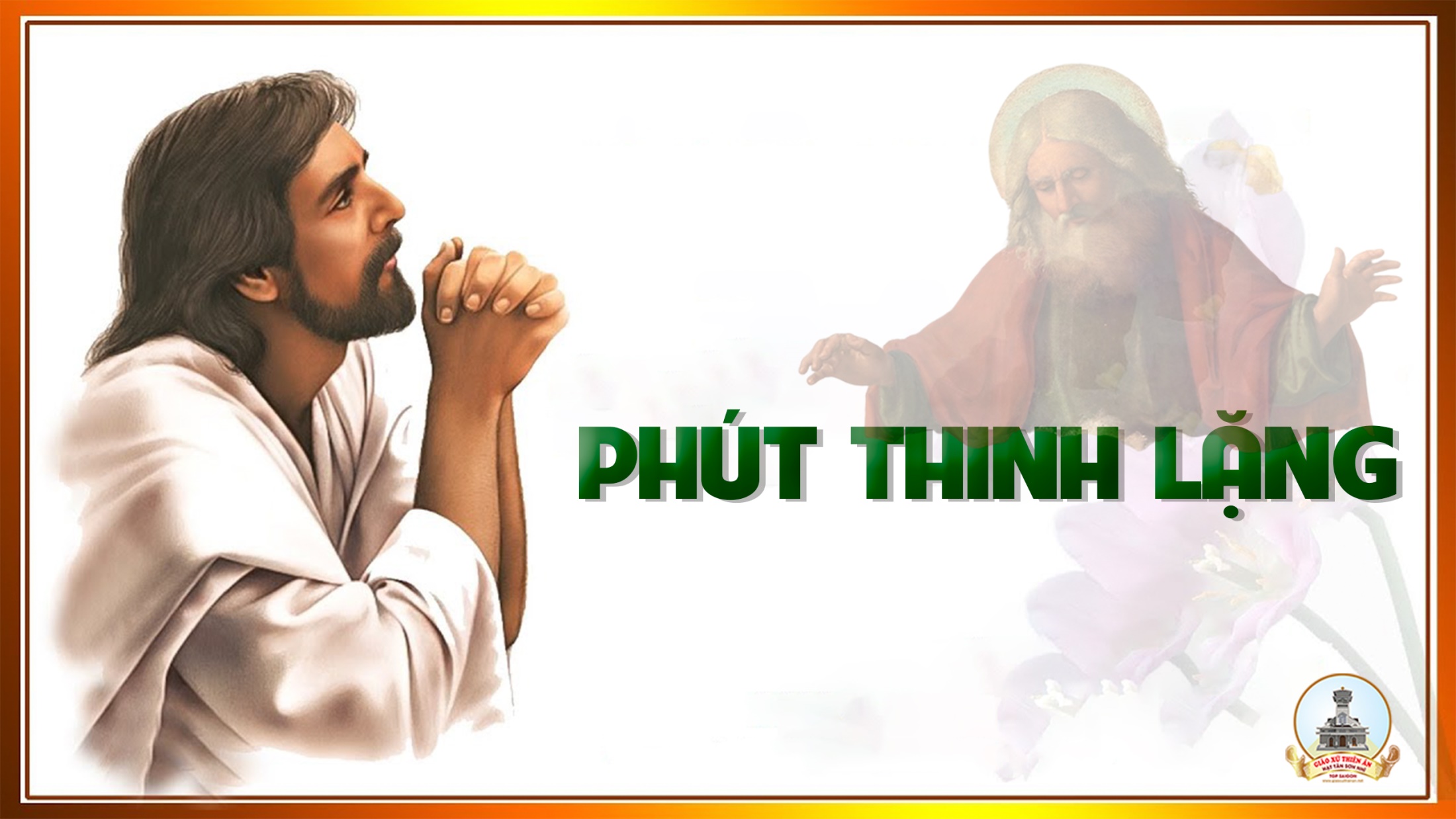 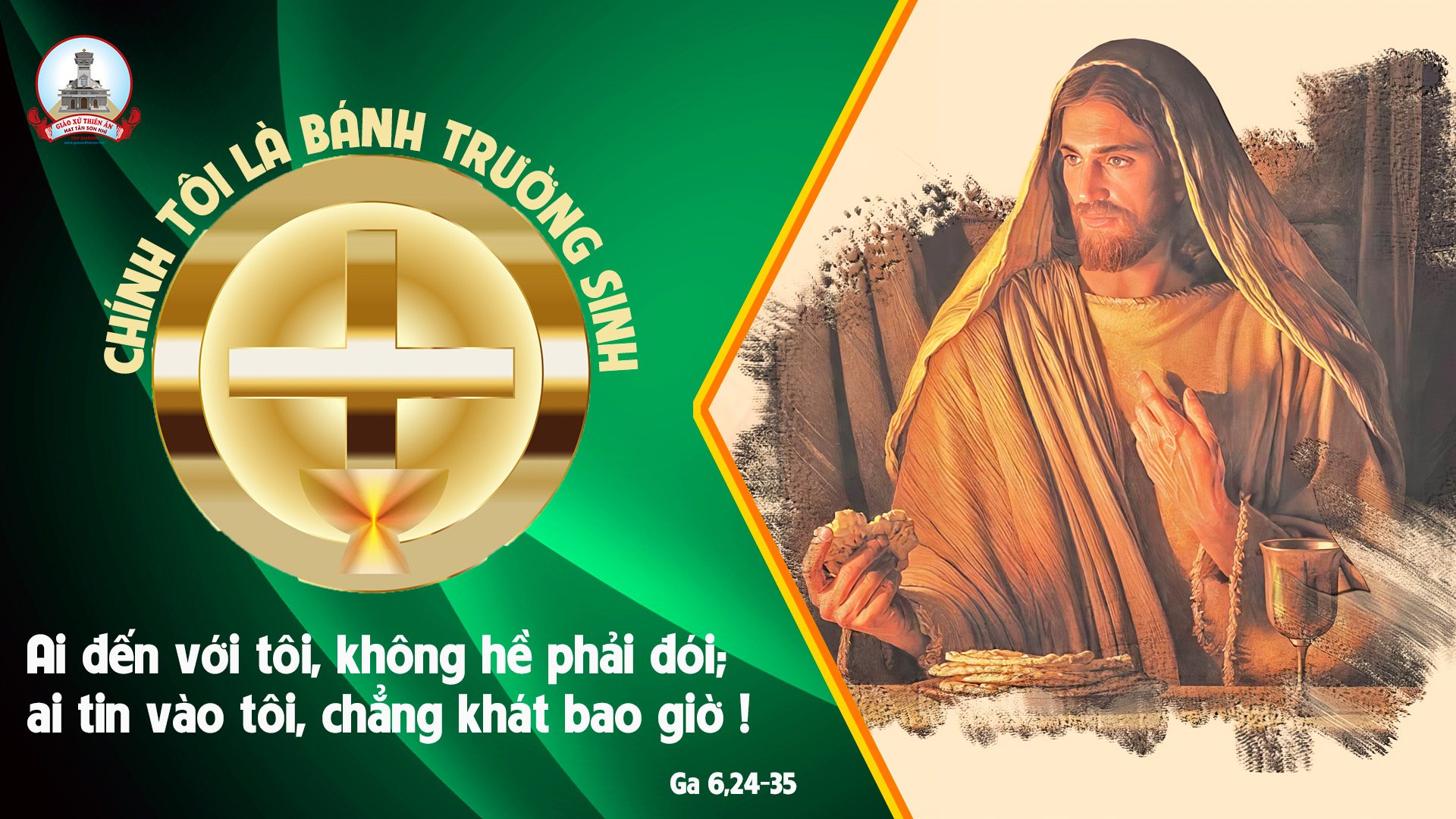 Ca Kết LễHỒNG ÂN CHÚA BAO LALm. Thiện Cẩm
Đk: Hồng ân Chúa bao la tuôn đổ xuống chan hòa, tuy tay con nhỏ bé bao nhiêu cũng không vừa.
Tk3: Con sống nhưng đâu phải con sống, Thần Khí Ngài làm cho con sống. Thịt máu này bởi con của Ngài đã trở nên của nuôi loài người.
Đk: Hồng ân Chúa bao la tuôn đổ xuống chan hòa, tuy tay con nhỏ bé bao nhiêu cũng không vừa.
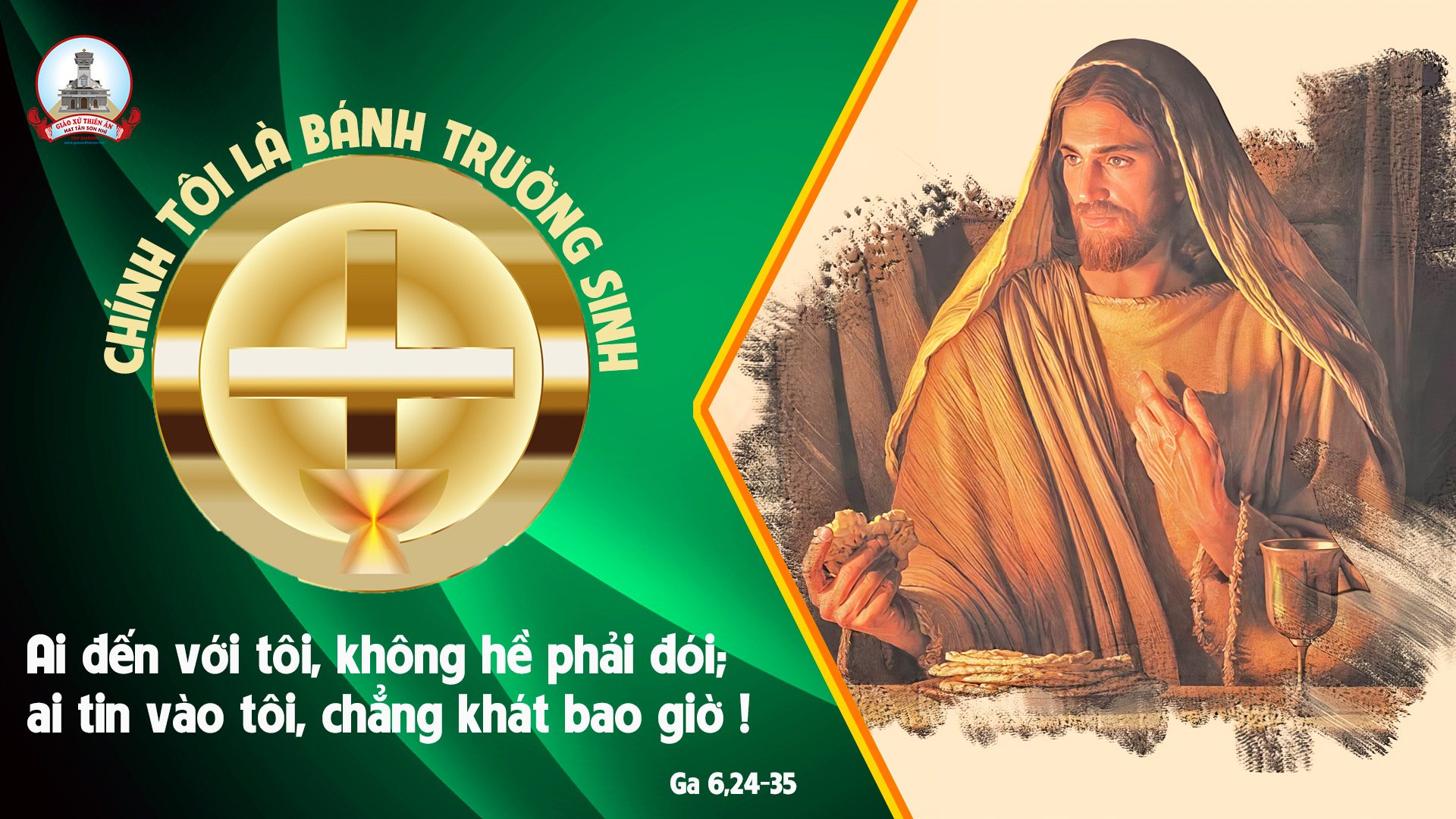